ОСНОВНЫЕ ВОПРОСЫ ОРГАНИЗАЦИИ И ПРОВЕДЕНИЯ ВЫБОРОЧНЫХ НАБЛЮДЕНИЙПО СОЦИАЛЬНО-ДЕМОГРАФИЧЕСКИМПРОБЛЕМАМ В 2014 ГОДУ
Начальник отдела статистики уровня жизнии обследований домашних хозяйствЭ.К. Манылова
Система федеральных статистических наблюденийпо социально-демографическим проблемам
организуется Росстатом во исполнение
Постановления Правительства Российской Федерацииот 27 ноября 2010 года № 946«Об организации в Российской Федерации системы федеральных статистических наблюдений по социально-демографическим проблемам и мониторинга экономических потерь от смертности, заболеваемости и инвалидизации населения»
Целью организации системы федеральных статистических наблюдений по социально-демографическим проблемам  является
получение полной, достоверной и официальной статистической информации об условиях жизни различных демографических и социально-экономических групп и слоев населения по Российской Федерации в целом и по субъектам Российской Федерации.
3
Система статистических обследованийпо социально-демографическим проблемам
перечень социально-демографических проблем, устанавливающий основные направления системы федеральных статистических наблюдений:
а) условия проживания, доступность и качество     социальных услуг;

б) уровень и источники доходов населения;

в) мотивация к труду и здоровому образу жизни;

г) репродуктивные планы.
методический подход по проведению федеральных статистических наблюдений:на основе выборочных опросов представителей различных группи слоев населения.
4
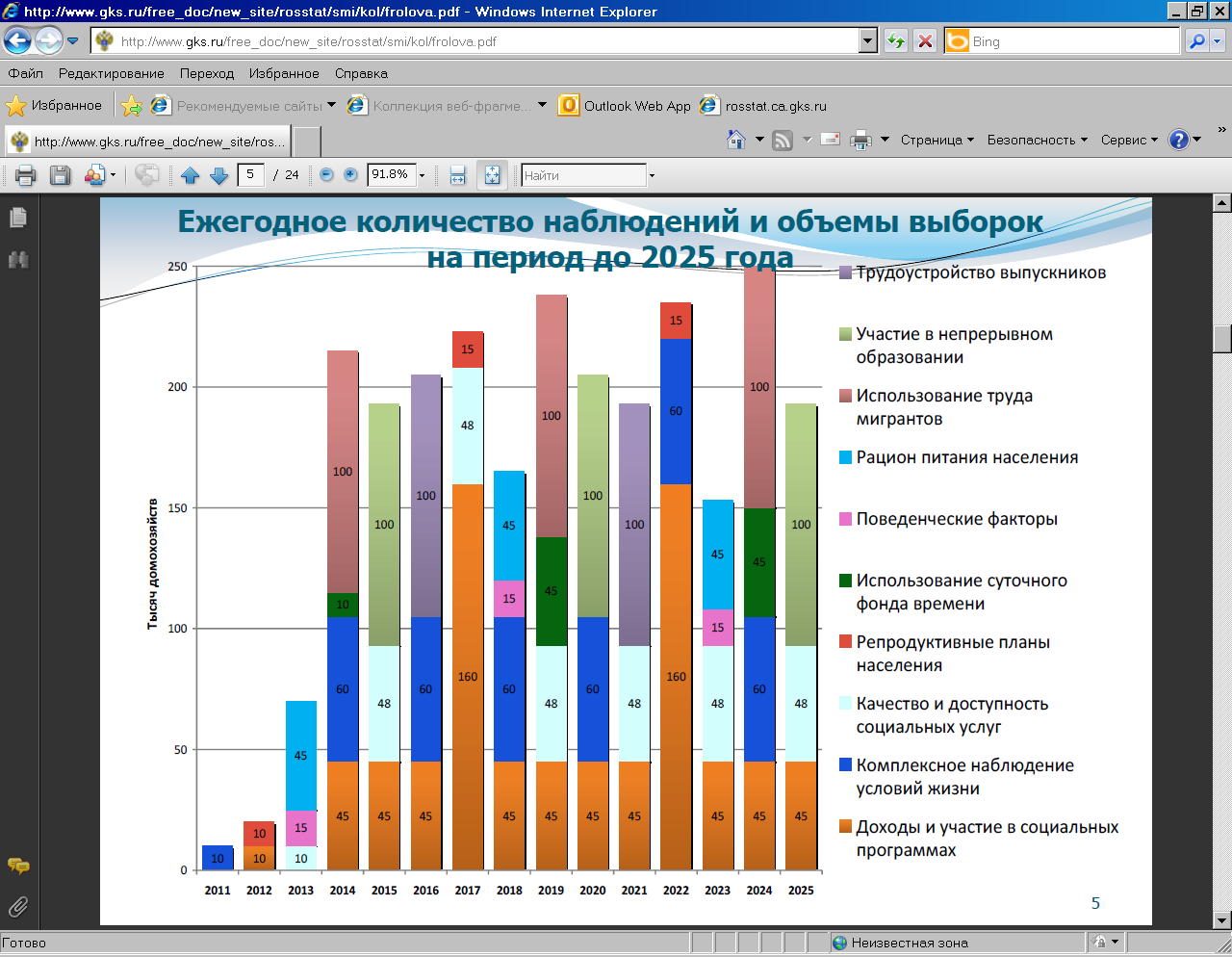 Система федеральных статистических наблюденийпо социально-демографическим проблемам
УСЛОВИЯ ПРОЖИВАНИЯ И ОБРАЗ ЖИЗНИ НАСЕЛЕНИЯ
УСЛОВИЯ ЖИЗНИ НАСЕЛЕНИЯ 


2011г. – 10 тыс. 
домохозяйств, 
c 2014г. 1 РАЗ В 2 ГОДА – 60 тыс. домохозяйств
РЕПРОДУКТИВНЫЕ ПЛАНЫ НАСЕЛЕНИЯ

2012г. – 10 тыс. 
домохозяйств,с 2017г.  1 РАЗ в 5 ЛЕТ – 15 тыс. домохозяйств
ИСПОЛЬЗОВАНИЕ  СУТОЧНОГО ФОНДА  ВРЕМЕНИ НАСЕЛЕНИЕМ



 2014г. – 10 тыс. домохозяйств,с 2019г. 1 РАЗ в 5 ЛЕТ – 45 тыс. домохозяйств
ПОВЕДЕНЧЕСКИЕ ФАКТОРЫ ВЛИЯЮЩИЕ НА СОСТОЯНИЕ ЗДОРОВЬЯ НАСЕЛЕНИЯс 2013 г. 1 РАЗ в 5 ЛЕТ – 15 тыс. домохозяйств
РАЦИОН ПИТАНИЯ НАСЕЛЕНИЯ
с 2013 г. 1 РАЗ в 5 ЛЕТ – 45 тыс. домохозяйств
ИНТЕГРАЦИОННЫЕ ПРОЦЕССЫНА РЫНКЕ ТРУДА
ДОХОДЫ  НАСЕЛЕНИЯ И УЧАСТИЕ В СОЦИАЛЬНЫХ ПРОГРАММАХ 
в 2012г. – 10 тыс. домохозяйств,ЕЖЕГОДНО с 2014г. – 45 тыс. домохозяйств,с 2017г. 1 РАЗ В 5 ЛЕТ – 160 тыс. домохозяйств
ТРУДОУСТРОЙСТВО ВЫПУСКНИКОВ УЧРЕЖДЕНИЙ ПРОФЕССИОНАЛЬНОГО ОБРАЗОВАНИЯ
с 2016г.1 РАЗ в 5 ЛЕТ –
100 тыс. домохозяйств,
УЧАСТИЕ НАСЕЛЕНИЯ В НЕПРЕРЫВНОМ ОБРАЗОВАНИИ



с 2015г.1 РАЗ в 5 ЛЕТ –
100 тыс. домохозяйств
ИСПОЛЬЗОВАНИЕ ТРУДА МИГРАНТОВ


с 2014г.  1 РАЗ в 5 ЛЕТ –  100 тыс. домохозяйств
КАЧЕСТВО И ДОСТУПНОСТЬ СОЦИАЛЬНЫХ УСЛУГ 
2013г. – 10 тыс. домохозяйств,с 2015г.  1 РАЗ в 2 ГОДА – 48 тыс.  домохозяйств
Участки наблюдения по городам и районамПермского края, на территории которых проводились обследования по социально-демографическим проблемам в 2011-2013 годах
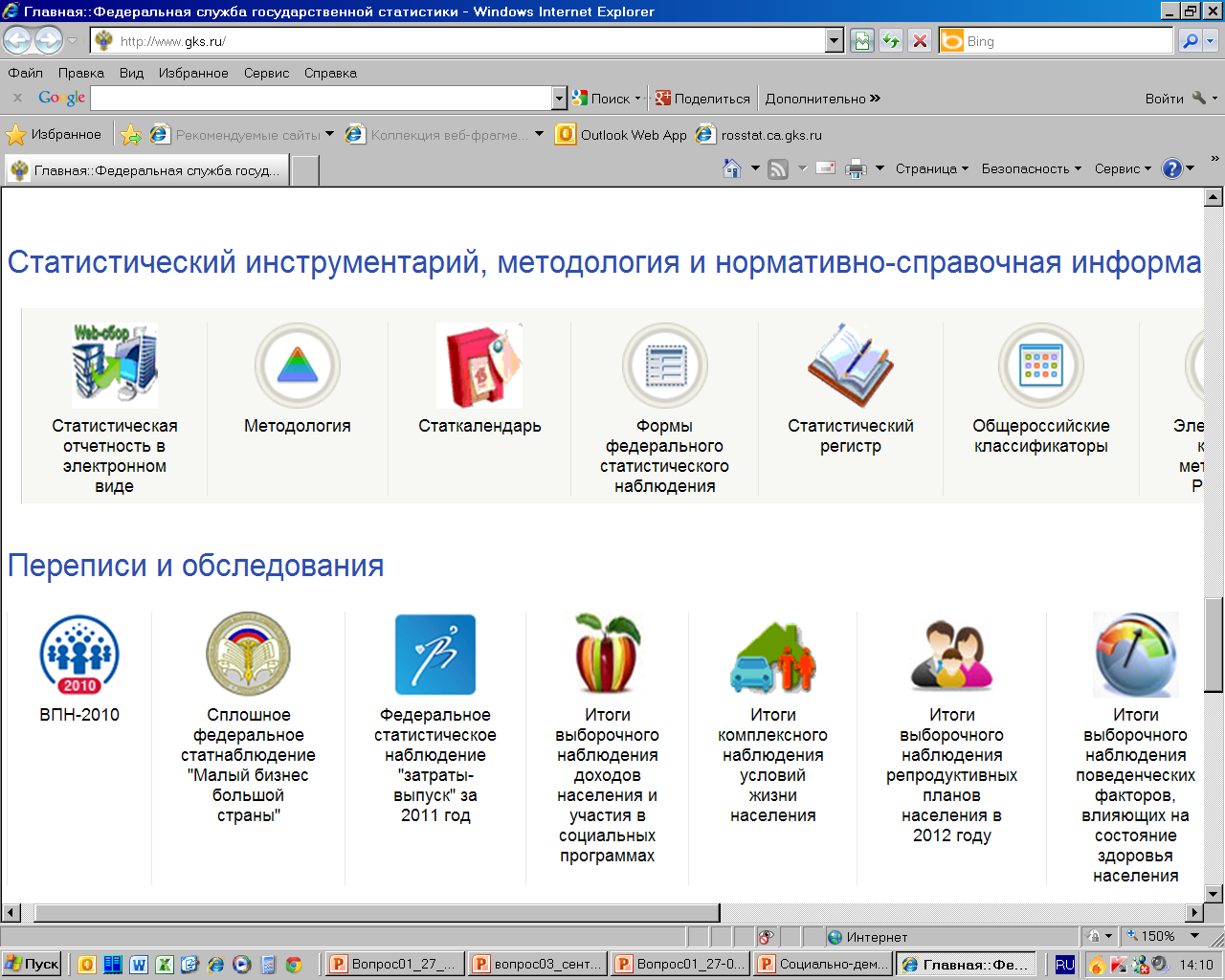 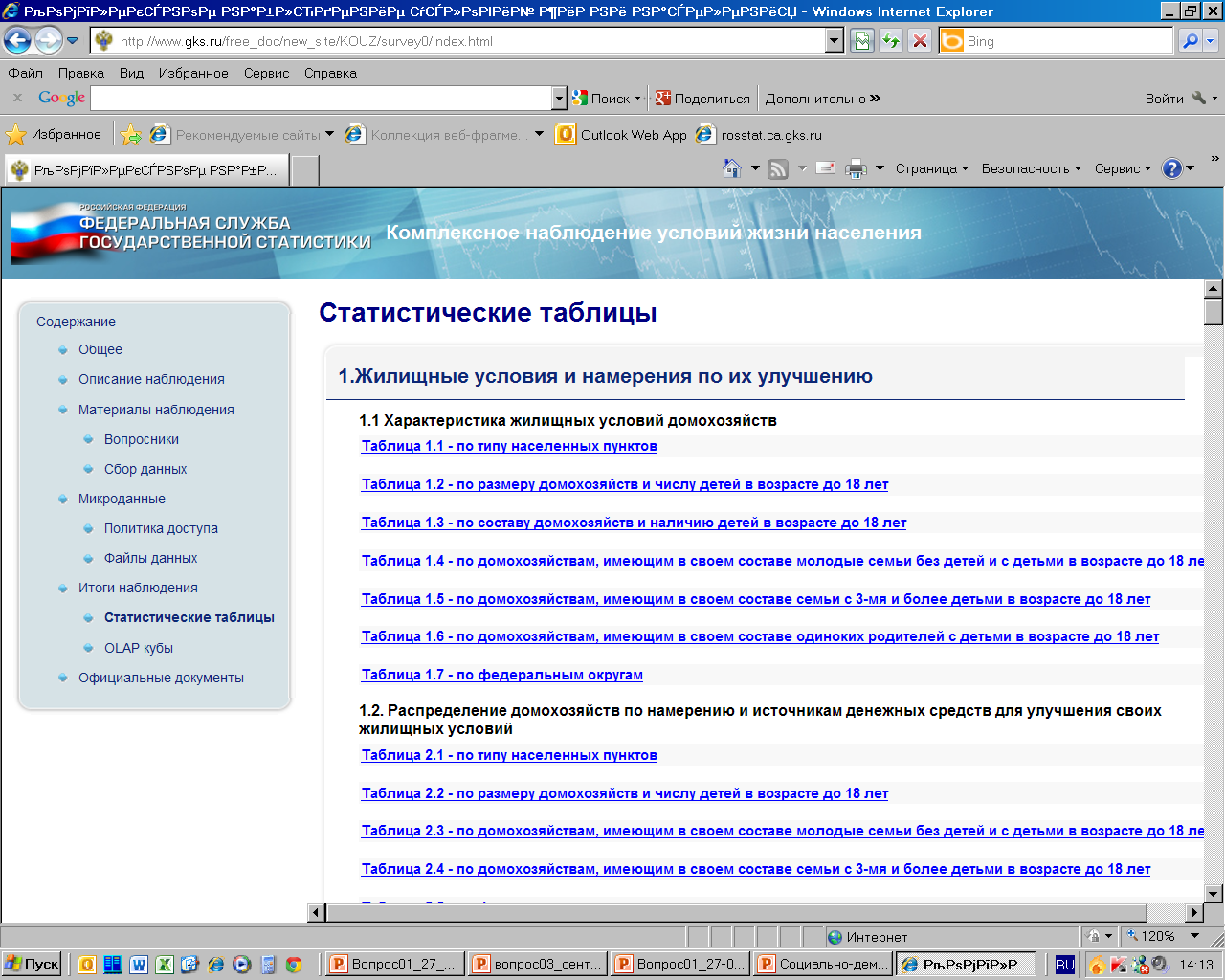 СОСТАВ ОПУБЛИКОВАННОЙ ИНФОРМАЦИИ В СИСТЕМЕ ОТКРЫТОГО ДОСТУПА НА ИНТЕРНЕТ-САЙТЕ РОССТАТА
Статистические таблицы;
База микроданных; 
Метаданные, включая описание состава данных и их структуры, алгоритмов расчетов переменных и статистических показателей (международный формат  DDI); 
Результаты в виде  в интерактивных отчетов (OLAP-кубов)
Система федеральных статистических наблюденийпо социально-демографическим проблемам
УСЛОВИЯ ПРОЖИВАНИЯ И ОБРАЗ ЖИЗНИ НАСЕЛЕНИЯ
УСЛОВИЯ ЖИЗНИ НАСЕЛЕНИЯ 


2011г. – 10 тыс. 
домохозяйств, 
c 2014г. 1 РАЗ В 2 ГОДА – 60 тыс. домохозяйств
РЕПРОДУКТИВНЫЕ ПЛАНЫ НАСЕЛЕНИЯ

2012г. – 10 тыс. 
домохозяйств,с 2017г.  1 РАЗ в 5 ЛЕТ – 15 тыс. домохозяйств
ИСПОЛЬЗОВАНИЕ  СУТОЧНОГО ФОНДА  ВРЕМЕНИ НАСЕЛЕНИЕМ



 2014г. – 10 тыс. домохозяйств,с 2019г. 1 РАЗ в 5 ЛЕТ – 45 тыс. домохозяйств
ПОВЕДЕНЧЕСКИЕ ФАКТОРЫ ВЛИЯЮЩИЕ НА СОСТОЯНИЕ ЗДОРОВЬЯ НАСЕЛЕНИЯс 2013 г. 1 РАЗ в 5 ЛЕТ – 15 тыс. домохозяйств
РАЦИОН ПИТАНИЯ НАСЕЛЕНИЯ
с 2013 г. 1 РАЗ в 5 ЛЕТ – 45 тыс. домохозяйств
ИНТЕГРАЦИОННЫЕ ПРОЦЕССЫНА РЫНКЕ ТРУДА
ДОХОДЫ  НАСЕЛЕНИЯ И УЧАСТИЕ В СОЦИАЛЬНЫХ ПРОГРАММАХ 
в 2012г. – 10 тыс. домохозяйств,ЕЖЕГОДНО с 2014г. – 45 тыс. домохозяйств,с 2017г. 1 РАЗ В 5 ЛЕТ – 160 тыс. домохозяйств
ТРУДОУСТРОЙСТВО ВЫПУСКНИКОВ УЧРЕЖДЕНИЙ ПРОФЕССИОНАЛЬНОГО ОБРАЗОВАНИЯ
с 2016г.1 РАЗ в 5 ЛЕТ –
100 тыс. домохозяйств,
УЧАСТИЕ НАСЕЛЕНИЯ В НЕПРЕРЫВНОМ ОБРАЗОВАНИИ



с 2015г.1 РАЗ в 5 ЛЕТ –
100 тыс. домохозяйств
ИСПОЛЬЗОВАНИЕ ТРУДА МИГРАНТОВ


с 2014г.  1 РАЗ в 5 ЛЕТ –  100 тыс. домохозяйств
КАЧЕСТВО И ДОСТУПНОСТЬ СОЦИАЛЬНЫХ УСЛУГ 
2013г. – 10 тыс. домохозяйств,с 2015г.  1 РАЗ в 2 ГОДА – 48 тыс.  домохозяйств
Выборочное наблюдение доходов населенияи участия в социальных программахна территории Пермского края в 2014 году
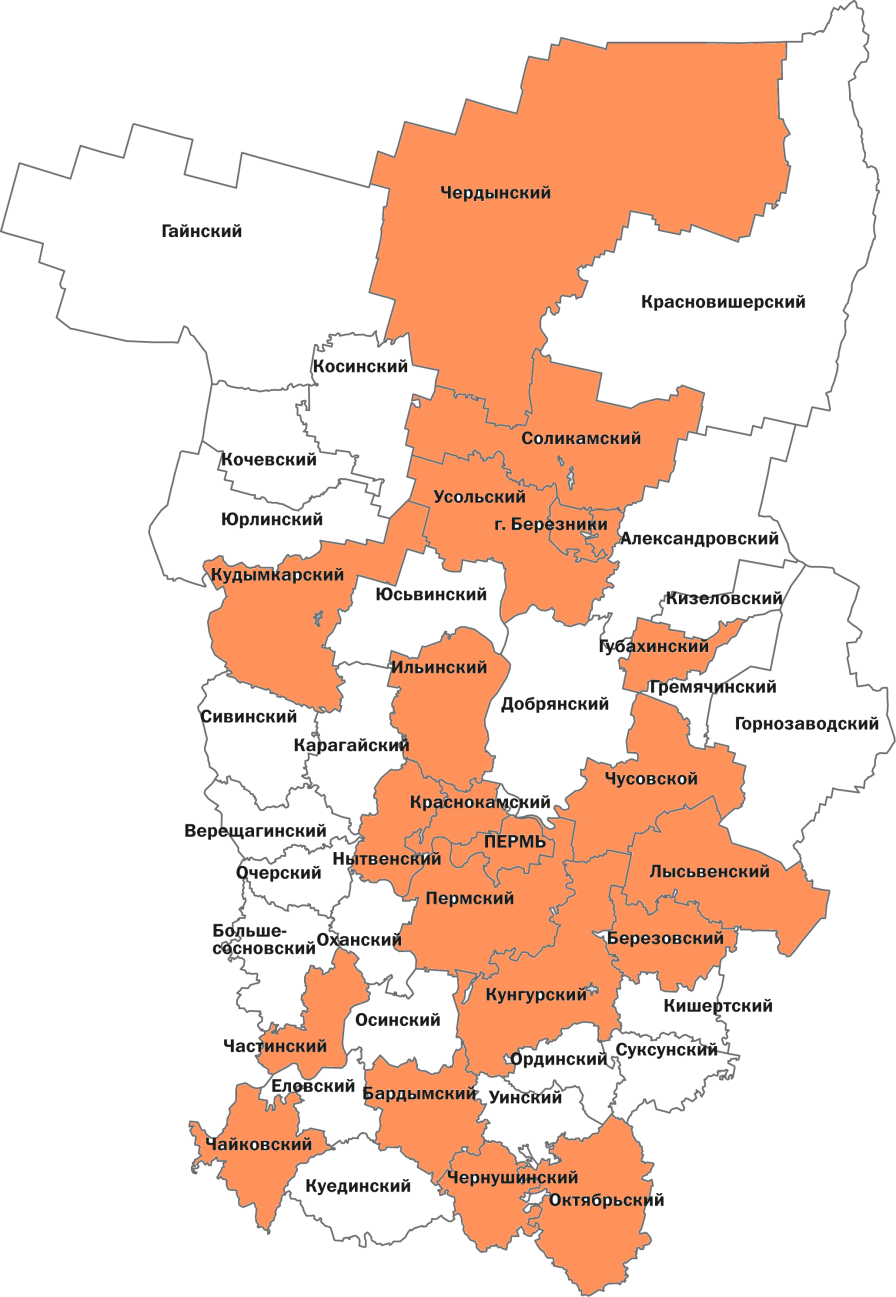 В Выборочном наблюдении доходов населения и участия в социальных программах примут участие 744 домохозяйства.
Опросы населения пройдут с 15 по 29 мартана территории 31 участка наблюдения,из них  22 - в городской местности,              9 - в сельской.
В том числе в:г. Перми - 8 участков наблюдения,г. Кунгур и Кунгурский район -                3 участка наблюдениягородах  Березники, Чайковский, Кудымкар и Кудымкарский район -            по 2 участка наблюдения
Нагрузка на одного интервьюерана весь период обследованиясоставит 24 домохозяйства
ДОХОДЫ НАСЕЛЕНИЯИ УЧАСТИЕ В СОЦИАЛЬНЫХ ПРОГРАММАХ
Цель обследования
получение статистической информации, характеризующей…
роль различных источников доходов в обеспечении материального благосостояния семей, тенденции в изменении уровня дифференциации доходов и уровня бедности среди различных социально-экономических слоев населения, участие семей в социальных программах, пенсионном и медицинском страховании, материальное положение и социальное обеспечение малоимущих семей и влияние мер социальной поддержки на уровень их благосостояния
Периодичность и количество обследуемых респондентов
в 2012 году - 10 тыс. домашних хозяйств(Пермский край – 135 домашних хозяйств);ежегодно, начиная с 2014 года, - 45 тыс. домашних хозяйств (Пермский край - 744 домашних хозяйства);с 2017 года 1 раз в 5 лет - 160 тыс. домашних хозяйств
ИСПОЛЬЗОВАНИЕ СУТОЧНОГО ФОНДА ВРЕМЕНИ
Цель обследования
получение статистической информации, характеризующей…
Использование населением суточного фонда времени по конкретным видам деятельности и причины, ограничивающие возможности активной трудовой деятельности, воспитания и развития детей, в обеспечении здорового образа жизни
Периодичность и количество обследуемых респондентов
в 2014 году – 10 тыс. домашних хозяйств(Пермский край - 154 домашних хозяйства),с 2019 года 1 раз в 5 лет – 45 тыс. домашних хозяйств
Период проведения обследования
Опросы населения с 12 по 29 апреля 2014 года
УСЛОВИЯ ЖИЗНИ НАСЕЛЕНИЯ
Цель обследования
получение статистической информации, характеризующей…
фактические условия жизнедеятельности российских семей и их потребности в обеспечении безопасной и благоприятной среды обитания, здорового образа жизни, воспитании и развитии детей, в повышении трудовой, профессиональной и социальной мобильности, улучшении жилищных условий, установлении и развитии социо-культурных связей
Периодичность и количество обследуемых респондентов
2011 год - 10 тыс. домашних хозяйств(Пермский край – 135 домашних хозяйств);
с 2014 года 1 раз в 2 года - 60 тыс. домашних хозяйств (Пермский край - 1026 домашних хозяйств)
Период проведения обследования
Опросы населения с 13 по 27 сентября 2014 года
Основные вопросы организации, проведения и обработки материалов наблюденийпо социально-демографическим проблемам
Исходя из необходимости обеспечения высокого уровня качества получаемой статистической информации, в ходе подготовки и проведения обследований необходимо:
Реализовать меры, направленные на повышение эффективности процедур отбора домашних хозяйств, укомплектования и поддержания респондентской сети;
Создать оптимальные условия для надлежащего выполнения всех видов деятельности по проведению обследований на полевом уровне;
Сформировать группы на внештатной основе, на которые возлагается работа по подготовке и проведению обследований.